The Many Faces of Video at Facebook
Ioannis Katsavounidis
Research Scientist
Video Infrastructure
Facebook
The world’s largest social network
Over 2.2 Billion users
Multiple products
Facebook
Instagram
Messenger
WhatsApp
Oculus
Portal
Facebook - LIVE
Facebook WATCH
FACEBOOK WATCH Party
FACEBOOK Live GAME SHOW
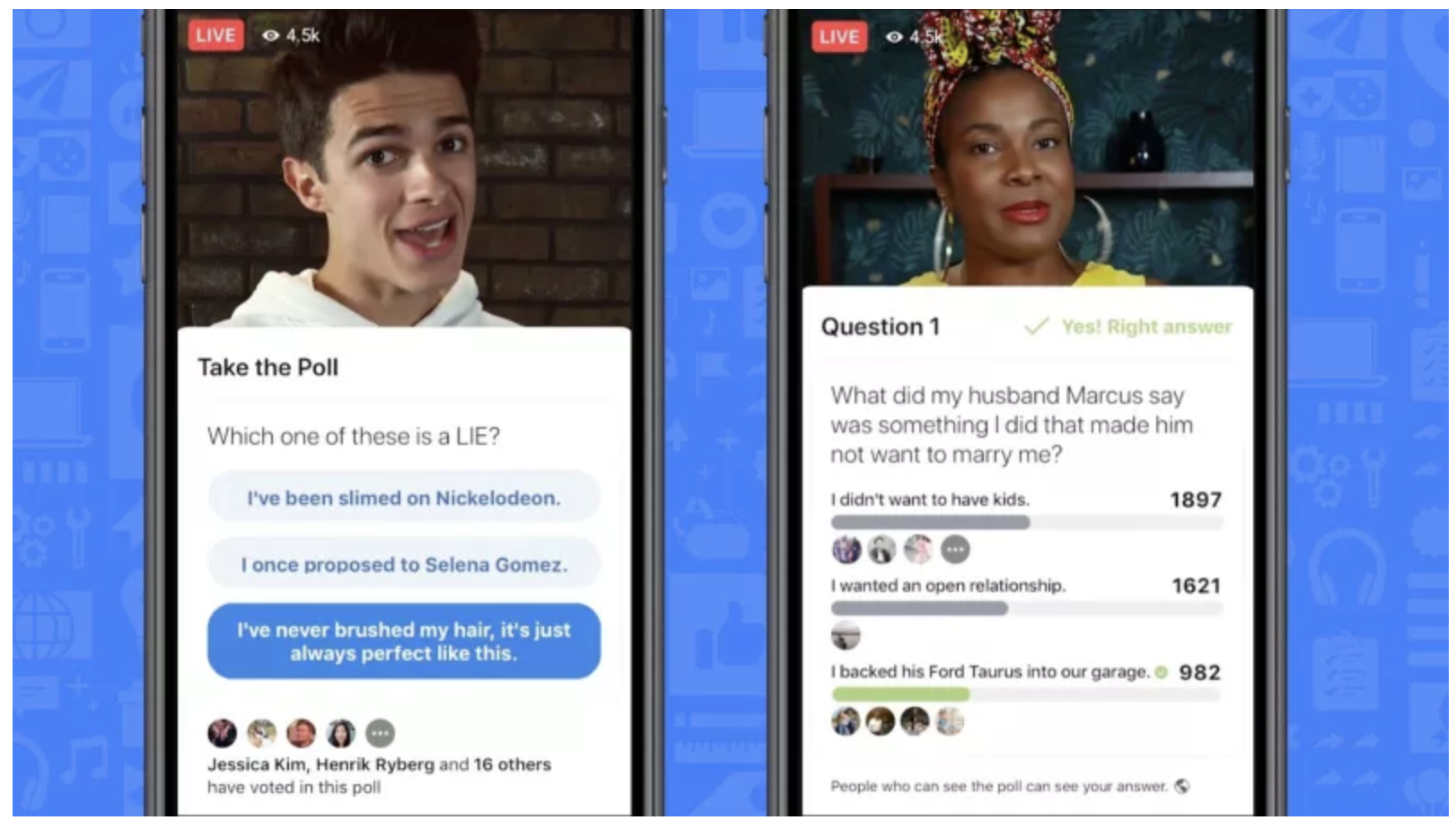 [Speaker Notes: Interactive Live. Quiz shows. Gamification of live]
Instagram TV (IGTV) and Instagram video chat
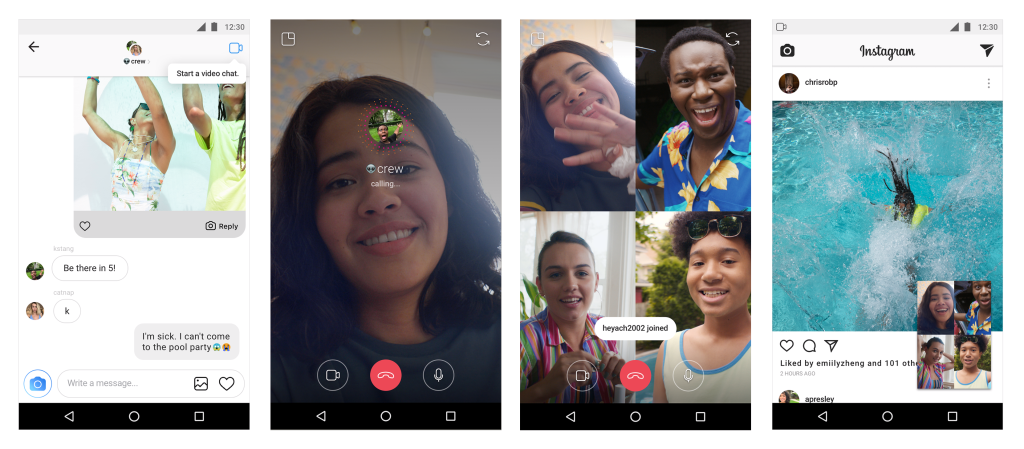 Messenger
WhatsApp
OCULUS
Video Infrastructure @ FB
100-member team
Supports all video processing on the server side at FB
Responsible for the HW configuration and SW stacks that product teams use for their applications
Server-side video processing (encoding, decoding, computer vision algorithms, video understanding, copyright)
Video fundamentals and research @ Video Infrastructure @ FB
New group within Video Infra
Tech lead: Ioannis Katsavounidis
Three main activities
Video codec research, including standardization
External academic and industry collaborations
Joint HW-SW optimization for video processing
Video quality optimization throughout all FB video products
Video challenges at FB
No-reference video quality assessment, mostly for user-generated content
Live encoding quality optimization (end-to-end)
Low-delay (e.g. Facebook Live)
Real-time communication (e.g. WhatsApp video call)
Adaptive bitrate streaming for all video content
Not one-size-fits-all
Need variety of full-reference and no-reference metrics
Video challenges at FB
Energy efficiency (own data-centers)
Storage considerations
Contribute technologies to new video coding standards that can solve these problems
Offer solutions for billion-scale problems